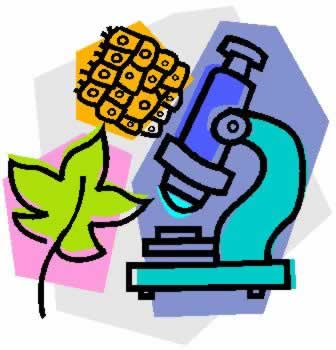 Les matières
La biologie
La chimie
La physique
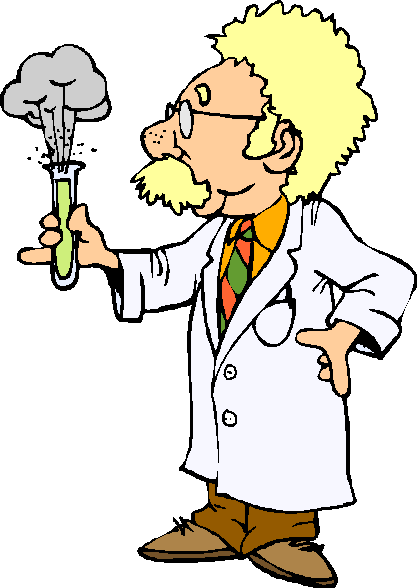 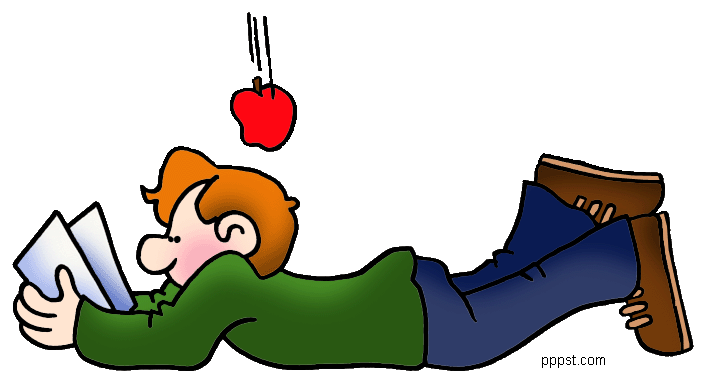 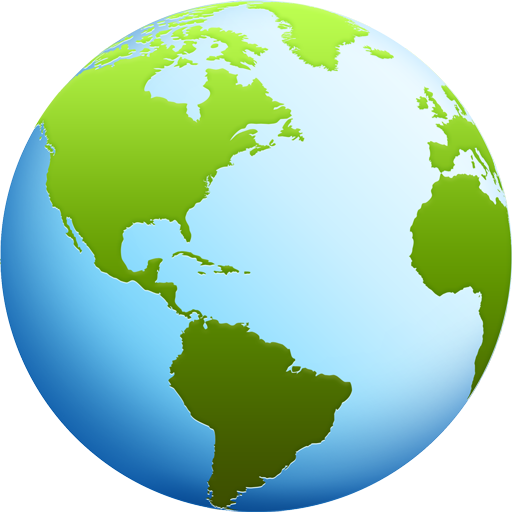 La géographie
L’histoire
L’informatique
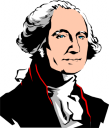 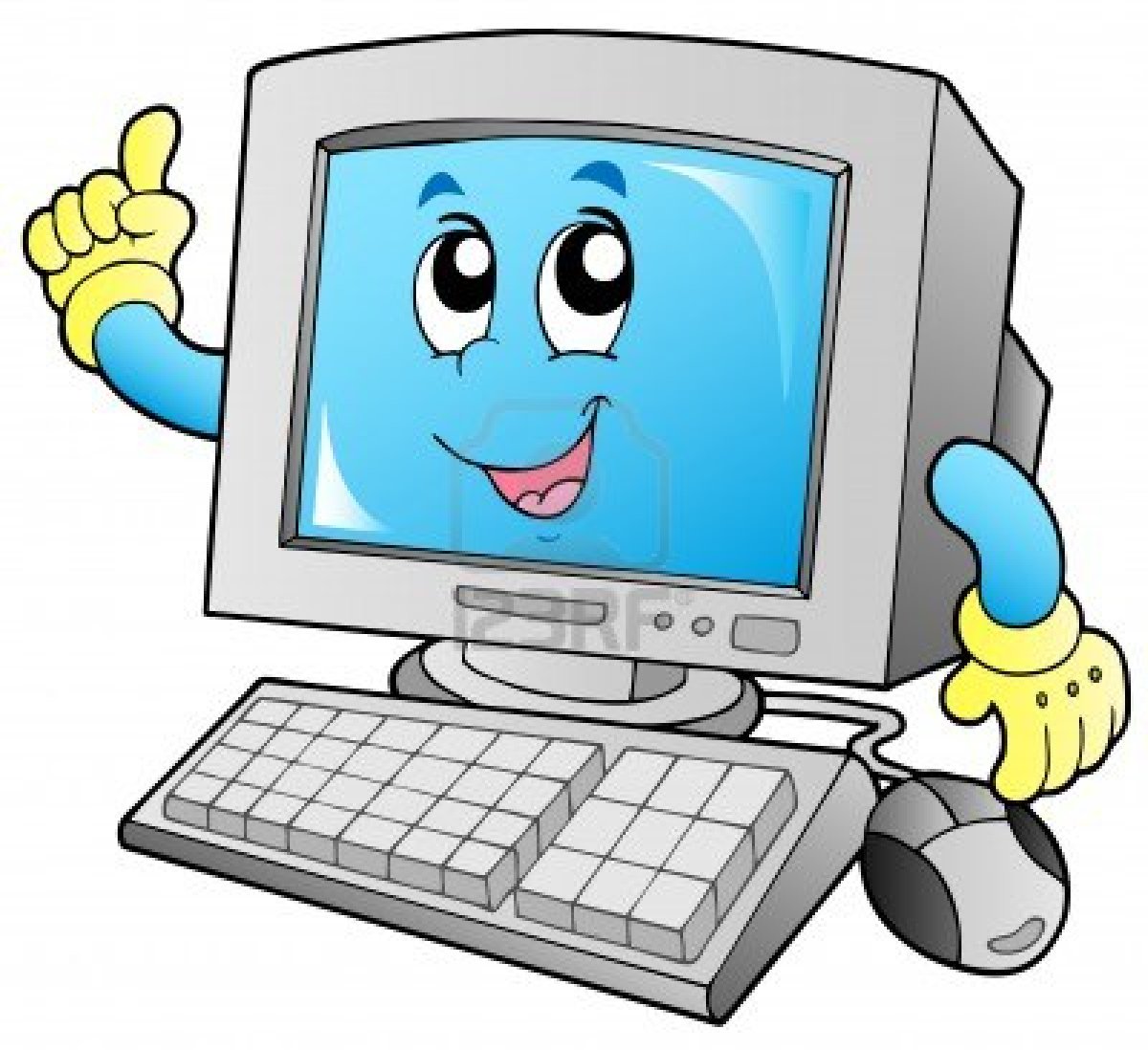 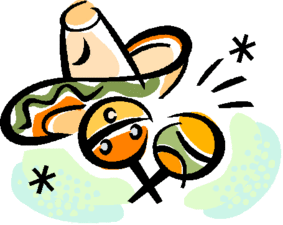 L’espagnol
L’allemand
Le français
L’anglais
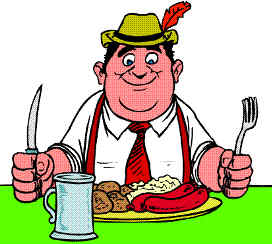 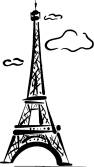 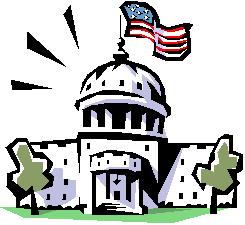 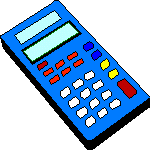 Les mathématiques
Les arts plastiques
L’éducation musicale
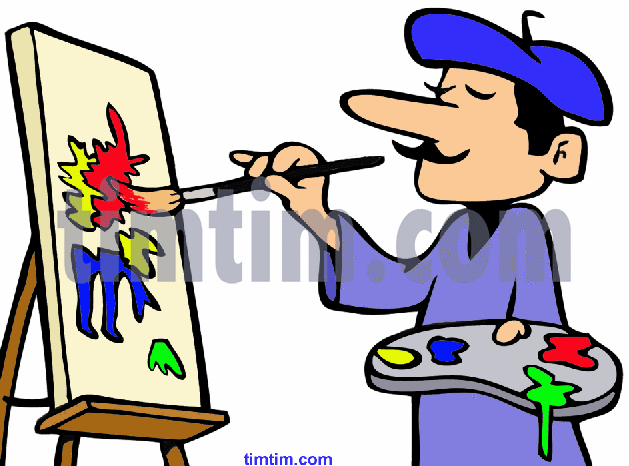 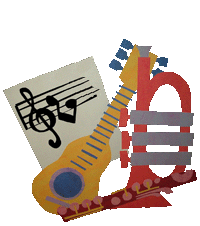 L’éducation physique et sportive
(L’EPS)
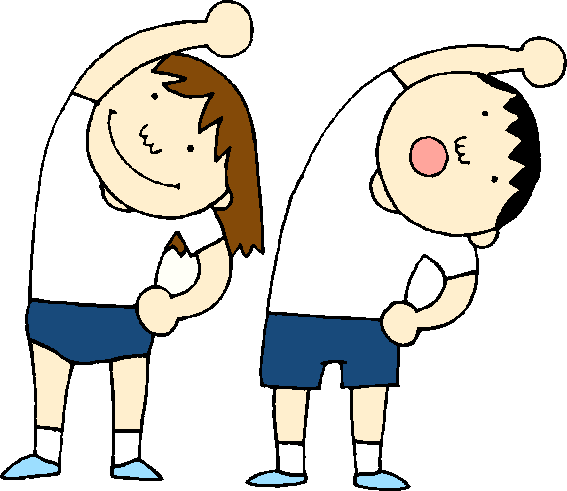